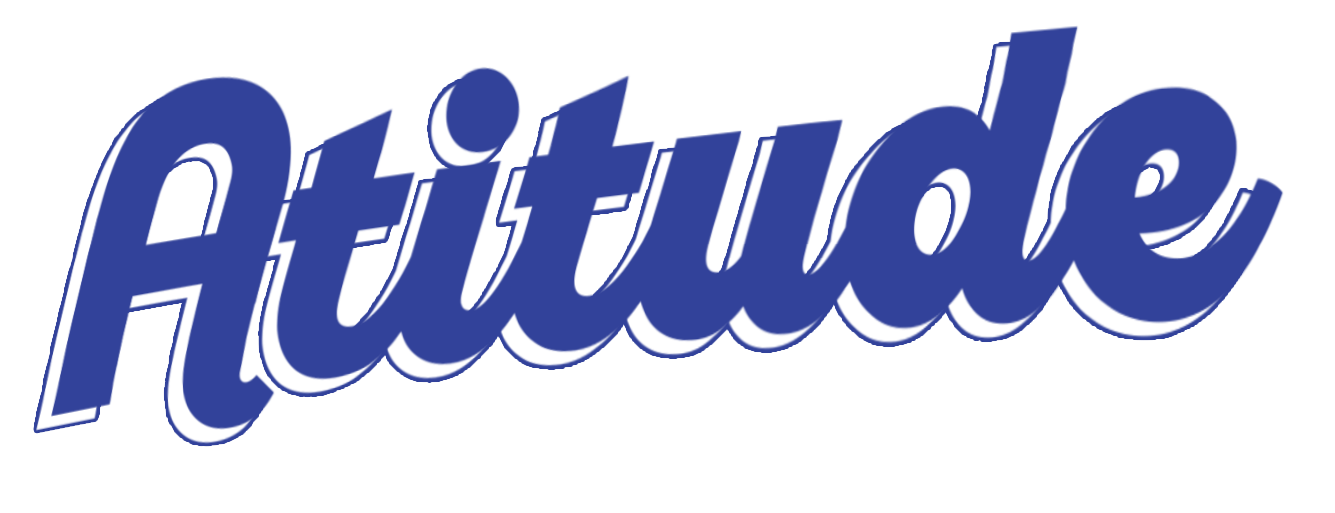 Revista
Escola Bíblica Dominical
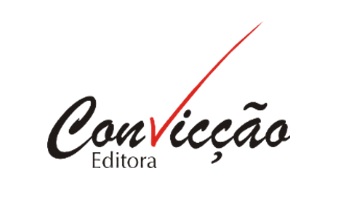 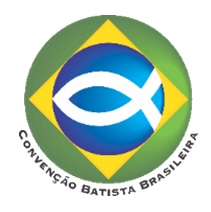 EBD 1
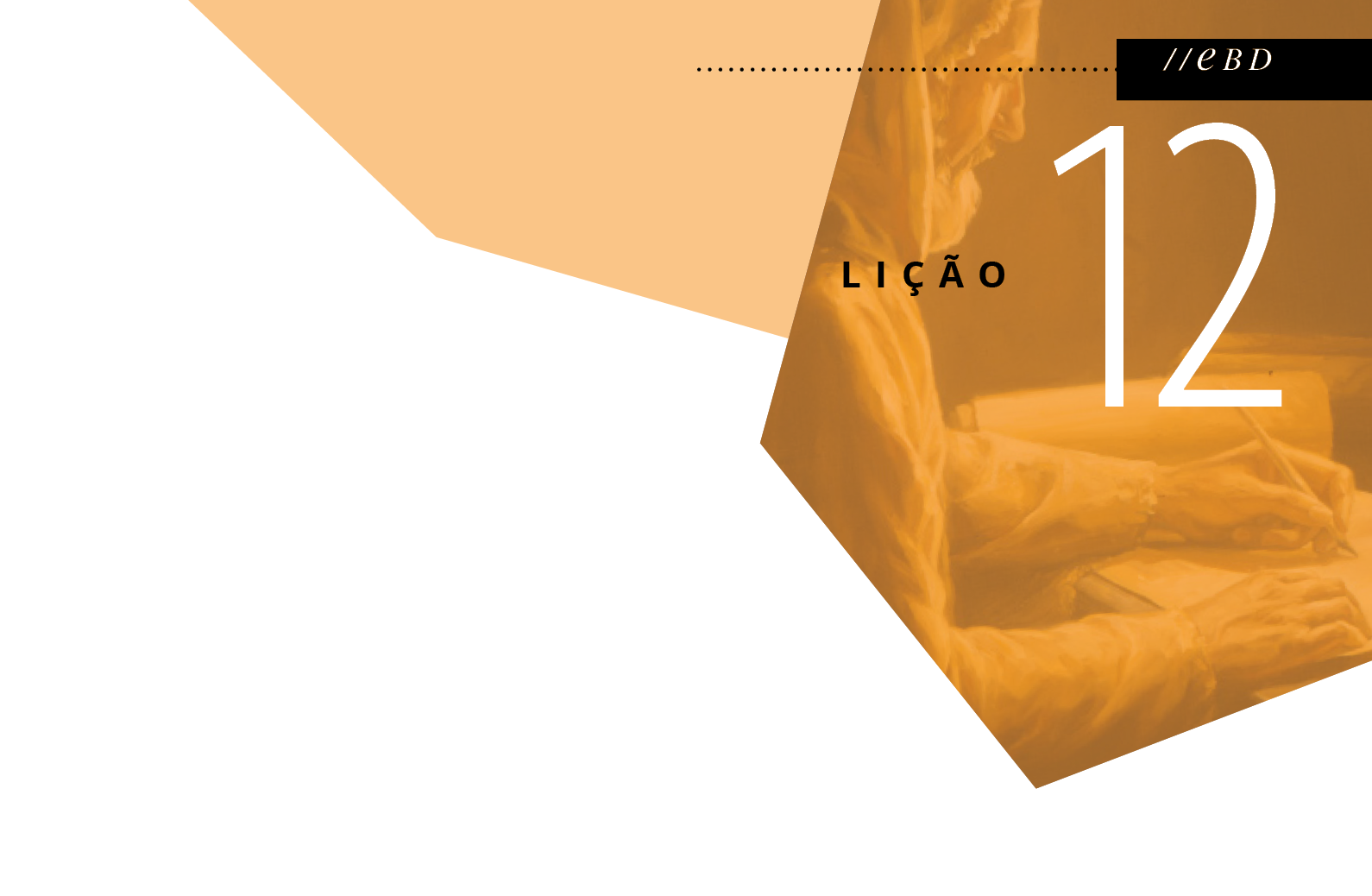 A VISÃO DO FIM DOS TEMPOS
Texto bíblico  - Apocalipse 20, 21 		

Texto áureo  - Apocalipse 22.5
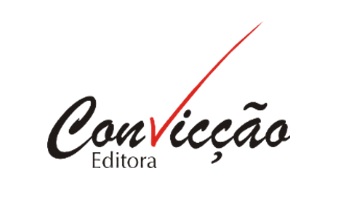 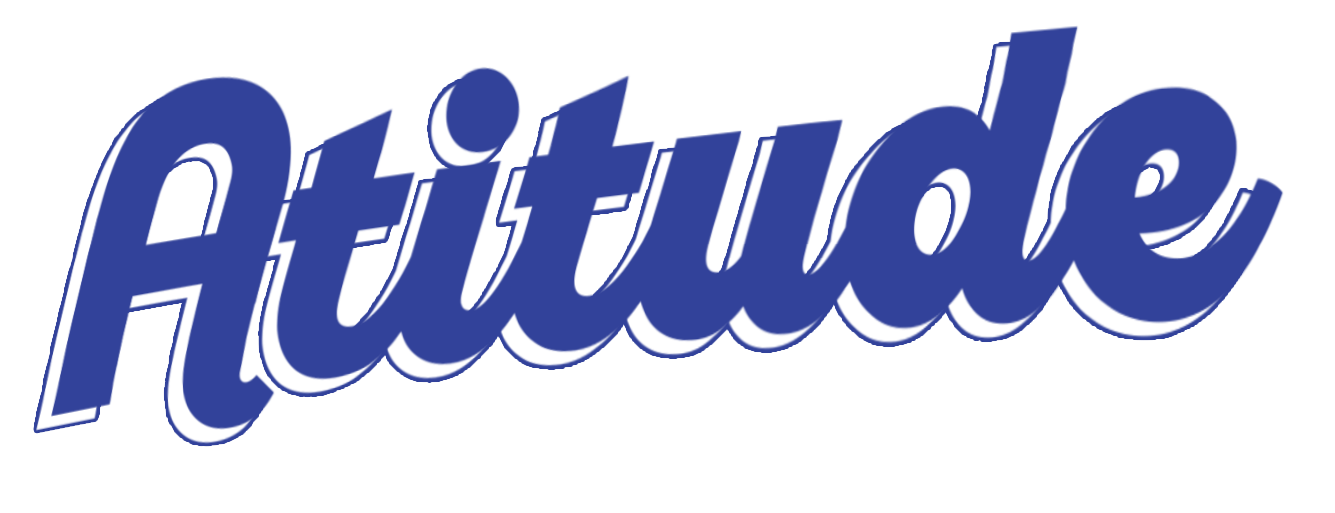 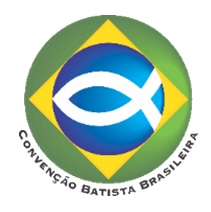 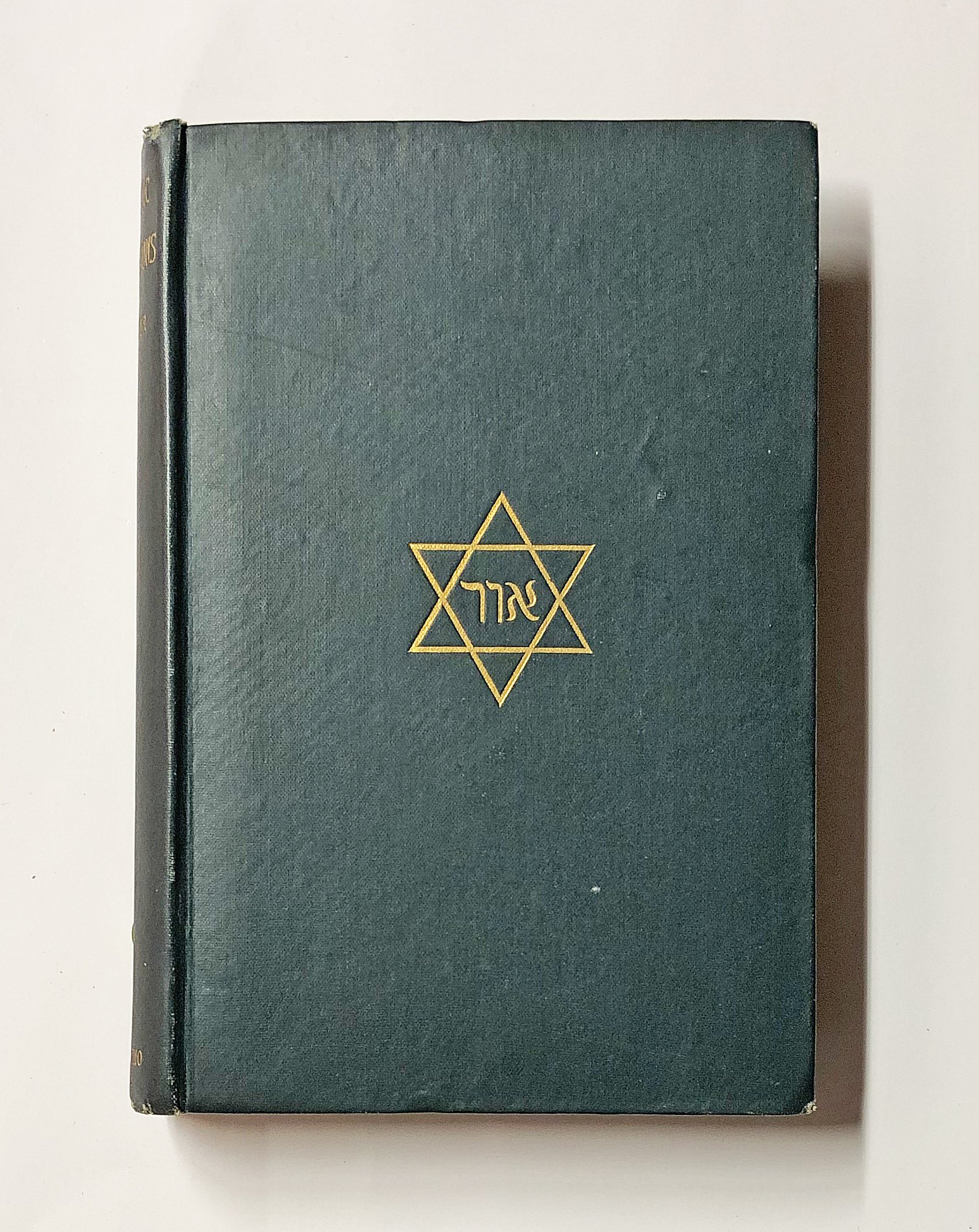 As expectativas judaicas quanto à intervenção de Deus
Deus vai intervir para trazer o seu Reino, e que essa intervenção poria fim à história e ao mundo material. Depois da intervenção de Deus, toda a realidade seria transcendente.
Deus vai intervir para trazer o seu Reino, que se materializaria dentro da história. O mundo material seria transformado para dar origem a um novo paraíso na terra.
A intervenção de Deus vai inaugurar o seu governo de paz na terra durante certo tempo. Após um período de felicidade na terra, o mundo e a história iriam passar para dar origem a uma realidade exclusivamente transcendente.
Pré-milenismo: faz uma leitura da volta de Jesus esperando a historicidade do milênio.
Amilenismo: compreende o milênio de forma simbólica como o período de tempo entre a primeira e a segunda vinda de Jesus.
Pós-milenismo: entende que o período do milênio se dará na história, e começará após o avanço da pregação do Evangelho.
As correntes em torno do milênio
O REINO MILENAR
Formalmente, o milênio é um período de tempo entre a volta de Jesus e o juízo final, evento que marca o fim da história e a instauração de uma realidade puramente transcendente. 
O milênio é, então, um parêntese entre a intervenção de Deus no retorno do Cordeiro e o final da história.
Juízo final
A salvação ou a perdição são definidos durante nossa vida
O juízo final posterior ao milênio não mudará o status espiritual de qualquer pessoa.